Free
E-Learning 
PPT Templates
Insert the Subtitle of Your Presentation
http://www.free-powerpoint-templates-design.com
Section Break
Insert the Subtitle of Your Presentation
Agenda Style
01
Contents
Get a modern PowerPoint  Presentation that is beautifully designed. Easy to change colors, photos and Text.
02
Contents
Get a modern PowerPoint  Presentation that is beautifully designed. Easy to change colors, photos and Text.
03
Contents
Get a modern PowerPoint  Presentation that is beautifully designed. Easy to change colors, photos and Text.
04
Contents
Get a modern PowerPoint  Presentation that is beautifully designed. Easy to change colors, photos and Text.
Timeline Style
2015
2017
2019
2020
Content  Here
Content  Here
Content  Here
Content  Here
Content  Here
Content  Here
You can simply impress your audience and add a unique zing and appeal to your Presentations.
You can simply impress your audience and add a unique zing and appeal to your Presentations.
You can simply impress your audience and add a unique zing and appeal to your Presentations.
You can simply impress your audience and add a unique zing and appeal to your Presentations.
You can simply impress your audience and add a unique zing and appeal to your Presentations.
You can simply impress your audience and add a unique zing and appeal to your Presentations.
2016
2018
Meet Our Team
Easy to change colors, photos and Text.
15%
MICHAEL DOE
Easy to change colors, photos and Text.
25%
Example Text : Get a modern PowerPoint  Presentation that is beautifully designed. I hope and I believe that this Template will your Time, Money and Reputation. Easy to change colors, photos and Text. Get a modern PowerPoint  Presentation that is beautifully designed. You can simply impress your audience and add a unique zing and appeal to your Presentations. I hope and I believe that this Template will your Time, Money and Reputation.
Easy to change colors, photos and Text.
35%
MIKKK STONE
Easy to change colors, photos and Text.
25%
/FACEBOOK
Presentation
Progress Company
Work Experience
You can simply impress your audience and add a unique zing and appeal to your Presentations.
Presentation
Presentation
2013 ~ 2014  Text here
Example Text : Get a modern PowerPoint  Presentation that is beautifully designed.
Presentation
@TWITTER
2014 ~ 2016Text here
Example Text : Get a modern PowerPoint  Presentation that is beautifully designed
You can simply impress your audience and add a unique zing and appeal to your Presentations.
2016 ~ 2020  Text here
Example Text : Get a modern PowerPoint  Presentation that is beautifully designed.
Infographic Style
Your Text Here
Your Text Here
Your Text Here
Your Text Here
You can simply impress your audience and add a unique zing and appeal to your Presentations.
You can simply impress your audience and add a unique zing and appeal to your Presentations.
You can simply impress your audience and add a unique zing and appeal to your Presentations.
You can simply impress your audience and add a unique zing and appeal to your Presentations.
Infographic Style
Get a modern PowerPoint  Presentation that is beautifully designed.
Get a modern PowerPoint  Presentation that is beautifully designed.
Get a modern PowerPoint  Presentation that is beautifully designed.
Get a modern PowerPoint  Presentation that is beautifully designed.
I hope and I believe that this Template will your Time, Money and Reputation. You can simply impress your audience and add a unique zing and appeal to your Presentations. Get a modern PowerPoint  Presentation that is beautifully designed.
60%
You can simply impress your audience and add a unique zing and appeal to your Presentations. I hope and I believe that this Template will your Time, Money and Reputation.
60%
40%
You can simply impress your audience and add a unique zing.
You can simply impress your audience and add a unique zing.
Mobile Infographic
Add Contents Title
Simple PowerPoint Presentation
Simple PowerPoint Presentation
Get a modern PowerPoint  Presentation that is beautifully designed. I hope and I believe that this Template will your Time, Money and Reputation. Easy to change colors, photos and Text. Get a modern PowerPoint  Presentation that is beautifully designed. You can simply impress your audience and add a unique zing and appeal to your Presentations. 

You can simply impress your audience and add a unique zing and appeal to your Presentations. Get a modern PowerPoint  Presentation that is beautifully designed. Easy to change colors, photos and Text.
Infographic Style
85%
Simple PowerPoint Presentation
70%
Simple PowerPoint Presentation
65%
Simple PowerPoint Presentation
55%
Simple PowerPoint Presentation
CERTIFICATE
40%
Simple PowerPoint Presentation
Infographic Style
LOREM IPSUM DOLOR SIT AMET, CU USU AGAM INTEGRE IMPEDIT.
Portfolio  Designed
Portfolio  Designed
Get a modern PowerPoint  Presentation that is beautifully designed. You can simply impress your audience and add a unique zing and appeal to your Presentations. 

Get a modern PowerPoint  Presentation that is beautifully designed. You can simply impress your audience and add a unique zing and appeal to your Presentations. Easy to change colors, photos and Text. 

Get a modern PowerPoint  Presentation that is beautifully designed. Easy to change colors, photos and Text. 

You can simply impress your audience and add a unique zing and appeal to your Presentations. Easy to change colors, photos and Text.
You can simply impress your audience and add a unique zing and appeal to your Presentations. I hope and I believe that this Template will your Time, Money and Reputation.
You can simply impress your audience and add a unique zing and appeal to your Presentations. I hope and I believe that this Template will your Time, Money and Reputation.
Online
Teacher
2020
Power Point 
E-Learning
Power PowerPoint Presentation
2008 ~ 2011  Text here
Example Text : Get a modern PowerPoint  Presentation that is beautifully designed.

2011 ~ 2015  Text here
Example Text : Get a modern PowerPoint  Presentation that is beautifully designed.

2015~ 2018 Text here
Example Text : Get a modern PowerPoint  Presentation that is beautifully designed.

2018 ~ 2020 Text here
Example Text : Get a modern PowerPoint  Presentation that is beautifully designed.
We Create
Quality Professional 
PPT Presentation
Get a modern PowerPoint  Presentation that is beautifully designed.  Easy to change colors, photos and Text. You can simply impress your audience and add a unique zing and appeal to your Presentations. Get a modern PowerPoint  Presentation that is beautifully designed.
85K
Your Text  Here
Your Text  Here
Your Text  Here
Your Text  Here
Your Text  Here
Your Text  Here
You can simply impress your audience and add a unique zing and appeal to your Presentations.
You can simply impress your audience and add a unique zing and appeal to your Presentations.
You can simply impress your audience and add a unique zing and appeal to your Presentations.
You can simply impress your audience and add a unique zing and appeal to your Presentations.
You can simply impress your audience and add a unique zing and appeal to your Presentations.
You can simply impress your audience and add a unique zing and appeal to your Presentations.
Infographic Style
Contents Title
Contents Title
Contents Title
Contents Title
Option A
85%
You can simply impress your audience and add a unique zing and appeal to your Presentations. Easy to change colors, photos and Text.
You can simply impress your audience and add a unique zing and appeal to your Presentations. Easy to change colors, photos and Text.
You can simply impress your audience and add a unique zing and appeal to your Presentations. Easy to change colors, photos and Text.
You can simply impress your audience and add a unique zing and appeal to your Presentations. Easy to change colors, photos and Text.
Option B
Option C
Option D
78%
65%
55%
96%
We Create
Quality Professional 
PPT Presentation
Contents Title
I hope and I believe that this Template will your Time, Money and Reputation. Easy to change colors, photos and text. Get a modern PowerPoint  Presentation that is beautifully designed. Get a modern PowerPoint  Presentation that is beautifully designed.
Contents Title
Contents Title
You can simply impress your audience and add a unique zing and appeal to your Presentations. Easy to change colors, photos and Text.
You can simply impress your audience and add a unique zing and appeal to your Presentations. Easy to change colors, photos and Text.
Contents Title
Contents Title
You can simply impress your audience and add a unique zing and appeal to your Presentations. Easy to change colors, photos and Text.
You can simply impress your audience and add a unique zing and appeal to your Presentations. Easy to change colors, photos and Text.
Infographic Style
B
A 48%
Get a modern PowerPoint  Presentation that is beautifully designed.
D
A
B 22%
Get a modern PowerPoint  Presentation that is beautifully designed.
C 34%
Get a modern PowerPoint  Presentation that is beautifully designed.
C
D 16%
Get a modern PowerPoint  Presentation that is beautifully designed.
Content Here
Content Here
Content Here
E-LEARNING
Simple PowerPoint Presentation
Good
Get a modern PowerPoint  Presentation that is beautifully designed.  Easy to change colors, photos and Text. You can simply impress your audience and add a unique zing and appeal to your Presentations. Get a modern PowerPoint  Presentation that is beautifully designed.
ALLPPT Layout
Clean Text Slide for your Presentation
Bad
You can simply impress your audience and add a unique zing and appeal to your Presentations. Get a modern PowerPoint  Presentation that is beautifully designed. You can simply impress your audience and add a unique zing and appeal to your Presentations. Easy to change colors, photos and Text. 

Easy to change colors, photos and Text.
Modern Portfolio Presentation
ALLPPT Layout
Clean Text Slide 
for your Presentation
LOREM IPSUM DOLOR SIT AMET,
CU USU AGAM INTEGRE IMPEDIT.
You can simply impress your audience and add a unique zing and appeal to your Presentations. Get a modern PowerPoint  Presentation that is beautifully designed. Easy to change colors, photos and Text. 

Easy to change colors, photos and Text. Get a modern PowerPoint  Presentation that is beautifully designed.
ALLPPT.com
Infographic Style
BASIC
REGULER
PRO
ULTIMATE
$37
$45
$22
$99
Infographic Style
You can simply impress your audience and add a unique zing and appeal to your Presentations. Get a modern PowerPoint  Presentation that is beautifully designed.
Content  Here
Content  Here
Content  Here
Content  Here
You can simply impress your audience and add a unique zing and appeal to your Presentations.
You can simply impress your audience and add a unique zing and appeal to your Presentations.
You can simply impress your audience and add a unique zing and appeal to your Presentations.
You can simply impress your audience and add a unique zing and appeal to your Presentations.
E-LEARNING
Get a modern PowerPoint  Presentation that is beautifully designed. I hope and I believe that this Template will your Time, Money and Reputation. Easy to change colors, photos and Text.

Get a modern PowerPoint  Presentation that is beautifully designed.
LOREM IPSUM DOLOR SIT AMET, CU USU AGAM INTEGRE IMPEDIT.
LOREM IPSUM DOLOR SIT AMET,
CU USU AGAM INTEGRE IMPEDIT.
E-Learning Infographic
Infographic Style
Content  Here
Content  Here
Content  Here
Content  Here
You can simply impress your audience and add a unique zing and appeal to your Presentations.
You can simply impress your audience and add a unique zing and appeal to your Presentations.
You can simply impress your audience and add a unique zing and appeal to your Presentations.
You can simply impress your audience and add a unique zing and appeal to your Presentations.
Add Text
Add Text
Simple PowerPoint Presentation
Simple PowerPoint Presentation
Infographic Style
Modern  PowerPoint  Presentation
Get a modern PowerPoint  Presentation that is beautifully designed.  Easy to change colors, photos and Text. You can simply impress your audience and add a unique zing and appeal to your Presentations. Get a modern PowerPoint  Presentation that is beautifully designed.  Easy to change colors, photos and Text.

Easy to change colors, photos and Text. You can simply impress your audience and add a unique zing and appeal to your Presentations. Get a modern PowerPoint  Presentation that is beautifully designed. Easy to change colors, photos and Text.
Modern Portfolio Presentation
Portfolio Presentation
You can simply impress your audience and add a unique zing and appeal to your Presentations. Easy to change colors, photos and Text. Get a modern PowerPoint  Presentation that is beautifully designed.
Infographic Style
Content  Here
Content  Here
Content  Here
Content  Here
Content  Here
You can simply impress your audience and add a unique zing and appeal to your Presentations.
You can simply impress your audience and add a unique zing and appeal to your Presentations.
You can simply impress your audience and add a unique zing and appeal to your Presentations.
You can simply impress your audience and add a unique zing and appeal to your Presentations.
You can simply impress your audience and add a unique zing and appeal to your Presentations.
Content  Here
Content  Here
Content  Here
Content  Here
Infographic Style
Content  Here
Content  Here
Content  Here
You can simply impress your audience and add a unique zing and appeal to your Presentations.
You can simply impress your audience and add a unique zing and appeal to your Presentations.
You can simply impress your audience and add a unique zing and appeal to your Presentations.
Add Text
Add Text
Add Text
Add Text
Add Text
You can simply impress your audience and add a unique zing and appeal to your Presentations.
You can simply impress your audience and add a unique zing and appeal to your Presentations.
You can simply impress your audience and add a unique zing and appeal to your Presentations.
You can simply impress your audience and add a unique zing and appeal to your Presentations.
You can simply impress your audience and add a unique zing and appeal to your Presentations.
Add Text
Add Text
Add Text
Add Text
Add Text
Images & Contents
SIMPLE
PORTFOLIO
PRESENTATION
You can simply impress your audience and add a unique zing and appeal to your Reports and Presentations with our Templates. You can simply impress your audience and add a unique zing and appeal to your Reports and Presentations with our Templates. You can simply impress your audience and add a unique zing and appeal to your Reports and Presentations with our Templates. 

Get a modern PowerPoint  Presentation that is beautifully designed.
Infographic Style
You can simply impress your audience and add a unique zing and appeal to your Reports and Presentations with our Templates.
You can simply impress your audience and add a unique zing and appeal to your Reports and Presentations with our Templates.
You can simply impress your audience and add a unique zing and appeal to your Reports and Presentations with our Templates.
You can simply impress your audience and add a unique zing and appeal to your Reports and Presentations with our Templates.
You can simply impress your audience and add a unique zing and appeal to your Reports and Presentations with our Templates.
You can simply impress your audience and add a unique zing and appeal to your Reports and Presentations with our Templates.
Infographic Style
60%
70%
Content  Here
Content  Here
You can simply impress your audience and add a unique zing and appeal to your Presentations. Easy to change colors, photos and Text.
You can simply impress your audience and add a unique zing and appeal to your Presentations. Easy to change colors, photos and Text.
40%
90%
Content  Here
Content  Here
You can simply impress your audience and add a unique zing and appeal to your Presentations. Easy to change colors, photos and Text.
You can simply impress your audience and add a unique zing and appeal to your Presentations. Easy to change colors, photos and Text.
80%
50%
Content  Here
Content  Here
You can simply impress your audience and add a unique zing and appeal to your Presentations. Easy to change colors, photos and Text.
You can simply impress your audience and add a unique zing and appeal to your Presentations. Easy to change colors, photos and Text.
Contents Title
Contents Title
Contents Title
Contents Title
Get a modern PowerPoint  Presentation that is beautifully designed.
Get a modern PowerPoint  Presentation that is beautifully designed.
Get a modern PowerPoint  Presentation that is beautifully designed.
Get a modern PowerPoint  Presentation that is beautifully designed.
ALLPPT Layout
Clean Text Slide for your Presentation
Infographic Style
60%
Content  Here
You can simply impress your audience and add a unique zing and appeal to your Presentations. Get a modern PowerPoint  Presentation that is beautifully designed.
Content  Here
50%
You can simply impress your audience and add a unique zing and appeal to your Presentations. Get a modern PowerPoint  Presentation that is beautifully designed.
60%
50%
Infographic Style
Portfolio
Presentation Designed
Get a modern PowerPoint  Presentation that is beautifully designed.
You can simply impress your audience and add a unique zing and appeal to your Presentations. Easy to change colors, photos and Text. Get a modern PowerPoint  Presentation that is beautifully designed. You can simply impress your audience and add a unique zing and appeal to your Presentations. 

Get a modern PowerPoint  Presentation that is beautifully designed. You can simply impress your audience and add a unique zing and appeal to your Presentations. I hope and I believe that this Template will your Time, Money and Reputation. Easy to change colors, photos and Text.
Infographic Style
Contents Title
Contents Title
Contents Title
Contents Title
Contents Title
You can simply impress your audience and add a unique zing and appeal to your Presentations.
You can simply impress your audience and add a unique zing and appeal to your Presentations.
You can simply impress your audience and add a unique zing and appeal to your Presentations.
You can simply impress your audience and add a unique zing and appeal to your Presentations.
You can simply impress your audience and add a unique zing and appeal to your Presentations.
01 CONTENTS
02 CONTENTS
03 CONTENTS
04 CONTENTS
05 CONTENTS
Add Text Here
Add Text Here
Add Text Here
Add Text Here
Add Text Here
Infographic Style
Content  Here
Get a modern PowerPoint  Presentation that is beautifully designed.
Content  Here
Get a modern PowerPoint  Presentation that is beautifully designed
Content  Here
Get a modern PowerPoint  Presentation that is beautifully designed
Content  Here
Get a modern PowerPoint  Presentation that is beautifully designed
Content  Here
Get a modern PowerPoint  Presentation that is beautifully designed
Portfolio Presentation Designed
Portfolio Presentation
Get a modern PowerPoint  Presentation that is beautifully designed. I hope and I believe that this Template will your Time, Money and Reputation. Easy to change colors, photos and Text. You can simply impress your audience and add a unique zing and appeal to your Presentations.. . I hope and I believe that this Template will your Time, Money and Reputation. Get a modern PowerPoint  Presentation that is beautifully designed. You can simply impress your audience and add a unique zing and appeal to your Presentations. 

Get a modern PowerPoint  Presentation that is beautifully designed. Easy to change colors, photos and Text.
Modern PowerPoint
Infographic Style
Content  Here
Content  Here
Content  Here
You can simply impress your audience and add a unique zing and appeal to your Presentations. Easy to change colors, photos and Text.
You can simply impress your audience and add a unique zing and appeal to your Presentations. Easy to change colors, photos and Text.
You can simply impress your audience and add a unique zing and appeal to your Presentations.
Infographic Style
Add Title
Add Title
Add Title
Add Title
You can simply impress your audience and add a unique zing and appeal to your Presentations. Easy to change colors, photos and Text. Get a modern PowerPoint  Presentation that is beautifully designed.
You can simply impress your audience and add a unique zing and appeal to your Presentations. Easy to change colors, photos and Text. Get a modern PowerPoint  Presentation that is beautifully designed.
You can simply impress your audience and add a unique zing and appeal to your Presentations. Easy to change colors, photos and Text. Get a modern PowerPoint  Presentation that is beautifully designed.
You can simply impress your audience and add a unique zing and appeal to your Presentations. Easy to change colors, photos and Text. Get a modern PowerPoint  Presentation that is beautifully designed.
Strengths
Weaknesses
Opportunities
Threats
SWOT
Simple Portfolio Presentation Designed
Your Content  Here
You can simply impress your audience and add a unique zing and appeal to your Presentations. I hope and I believe that this Template will your Time, Money and Reputation.
Get a modern PowerPoint  Presentation that is beautifully designed. You can simply impress your audience and add a unique zing and appeal to your Presentations. 
Easy to change colors, photos and Text. I hope and I believe that this Template will your Time, Money and Reputation. Get a modern PowerPoint  Presentation that is beautifully designed.
Infographic Style
Your Text Here
Your Text Here
Your Text Here
Your Text Here
Your Text Here
Your Text Here
Your Text Here
Your Text Here
I hope and I believe that this Template will your Time, Money and Reputation. Get a modern PowerPoint  Presentation that is beautifully designed.
I hope and I believe that this Template will your Time, Money and Reputation. Get a modern PowerPoint  Presentation that is beautifully designed.
I hope and I believe that this Template will your Time, Money and Reputation. Get a modern PowerPoint  Presentation that is beautifully designed.
I hope and I believe that this Template will your Time, Money and Reputation. Get a modern PowerPoint  Presentation that is beautifully designed.
75%
50%
80%
45%
Infographic Style
Simple PowerPoint Presentation
Simple PowerPoint Presentation
Simple PowerPoint Presentation
Simple PowerPoint Presentation
Simple PowerPoint Presentation
Simple PowerPoint Presentation
Simple PowerPoint Presentation
Simple PowerPoint Presentation
Simple PowerPoint Presentation
Simple PowerPoint Presentation
Simple PowerPoint Presentation
Simple PowerPoint Presentation
Simple PowerPoint Presentation
Simple PowerPoint Presentation
LOREM IPSUM DOLOR SIT AMET, CU USU AGAM INTEGRE IMPEDIT.
Get a modern PowerPoint  Presentation that is beautifully designed.
You can simply impress your audience and add a unique zing and appeal to your Presentations. I hope and I believe that this Template will your Time, Money and Reputation. Get a modern PowerPoint  Presentation that is beautifully designed. Easy to change colors, photos and Text. You can simply impress your audience and add a unique zing and appeal to your Presentations. You can simply impress your audience and add a unique zing and appeal to your Presentations. I hope and I believe that this Template will your Time, Money and Reputation. You can simply impress your audience and add a unique zing and appeal to your Presentations. You can simply impress your audience and add a unique zing and appeal to your Presentations. Get a modern PowerPoint  Presentation that is beautifully designed. You can simply impress your audience and add a unique zing and appeal to your Presentations. I hope and I believe that this Template will your Time, Money and Reputation. 

Get a modern PowerPoint  Presentation that is beautifully designed. Easy to change colors, photos and Text. You can simply impress your audience and add a unique zing and appeal to your Presentations. I hope and I believe that this Template will your Time, Money and Reputation. 

You can simply impress your audience and add a unique zing and appeal to your Presentations. I hope and I believe that this Template will your Time, Money and Reputation.
One Column Style
Your
Content
Your Text Here
Your Text Here
Two Columns Text
You can simply impress your audience and add a unique zing and appeal to your Presentations. Easy to change colors, photos and Text. I hope and I believe that this Template will your Time, Money and Reputation. 

Get a modern PowerPoint  Presentation that is beautifully designed. Easy to change colors, photos and Text. You can simply impress your audience and add a unique zing. I hope and I believe that this Template will your Time, Money and Reputation. Get a modern PowerPoint  Presentation that is beautifully designed.   

Get a modern PowerPoint  Presentation that is beautifully designed.
You can simply impress your audience and add a unique zing and appeal to your Presentations. Easy to change colors, photos and Text. I hope and I believe that this Template will your Time, Money and Reputation. 

Get a modern PowerPoint  Presentation that is beautifully designed. Easy to change colors, photos and Text. You can simply impress your audience and add a unique zing. I hope and I believe that this Template will your Time, Money and Reputation. Get a modern PowerPoint  Presentation that is beautifully designed.   

Get a modern PowerPoint  Presentation that is beautifully designed.
You can simply impress your audience and add a unique zing and appeal to your Presentations.
THANK YOU
Insert the Subtitle of Your Presentation
Fully Editable Shapes
Fully Editable Shapes And PNG
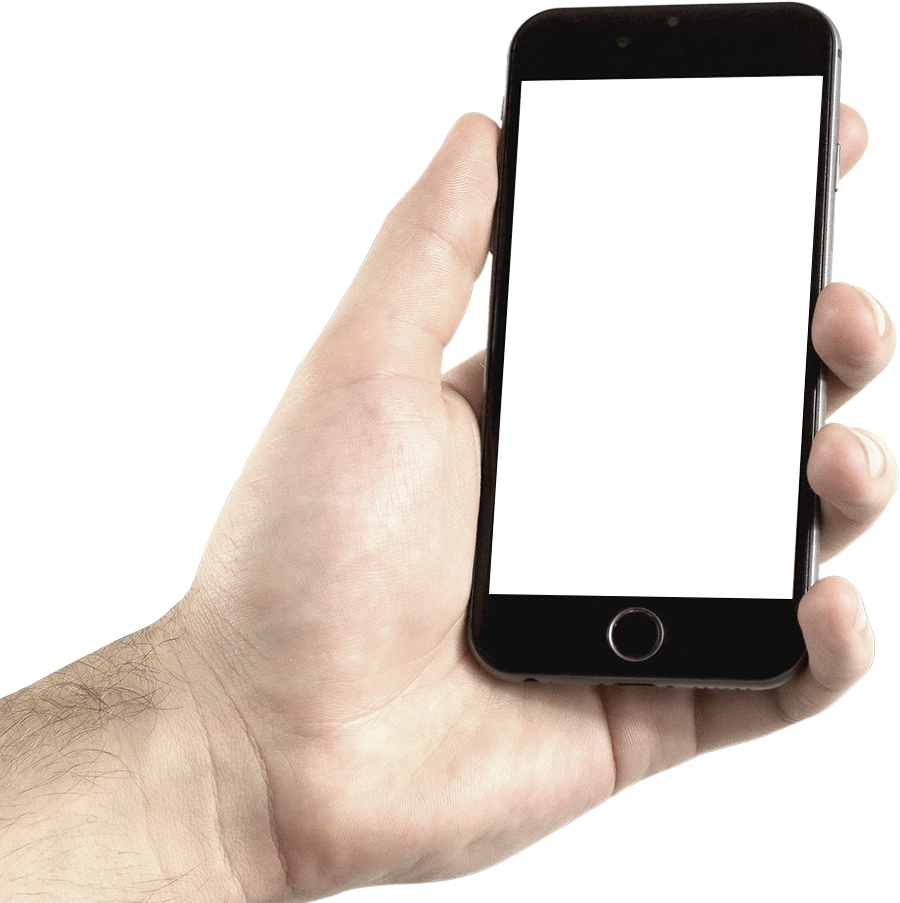 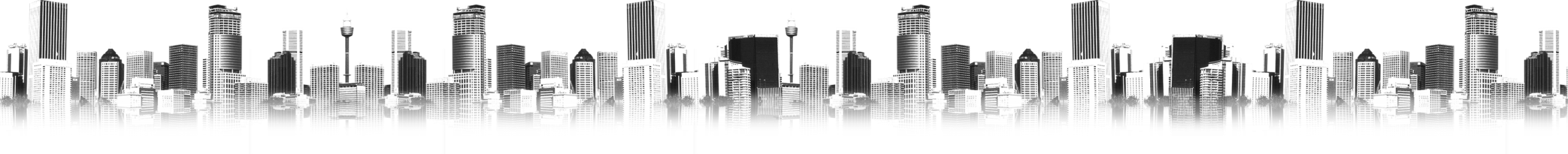 Fully Editable Icon Sets: A
Fully Editable Icon Sets: B
Fully Editable Icon Sets: C